LİSE TÜRLERİ
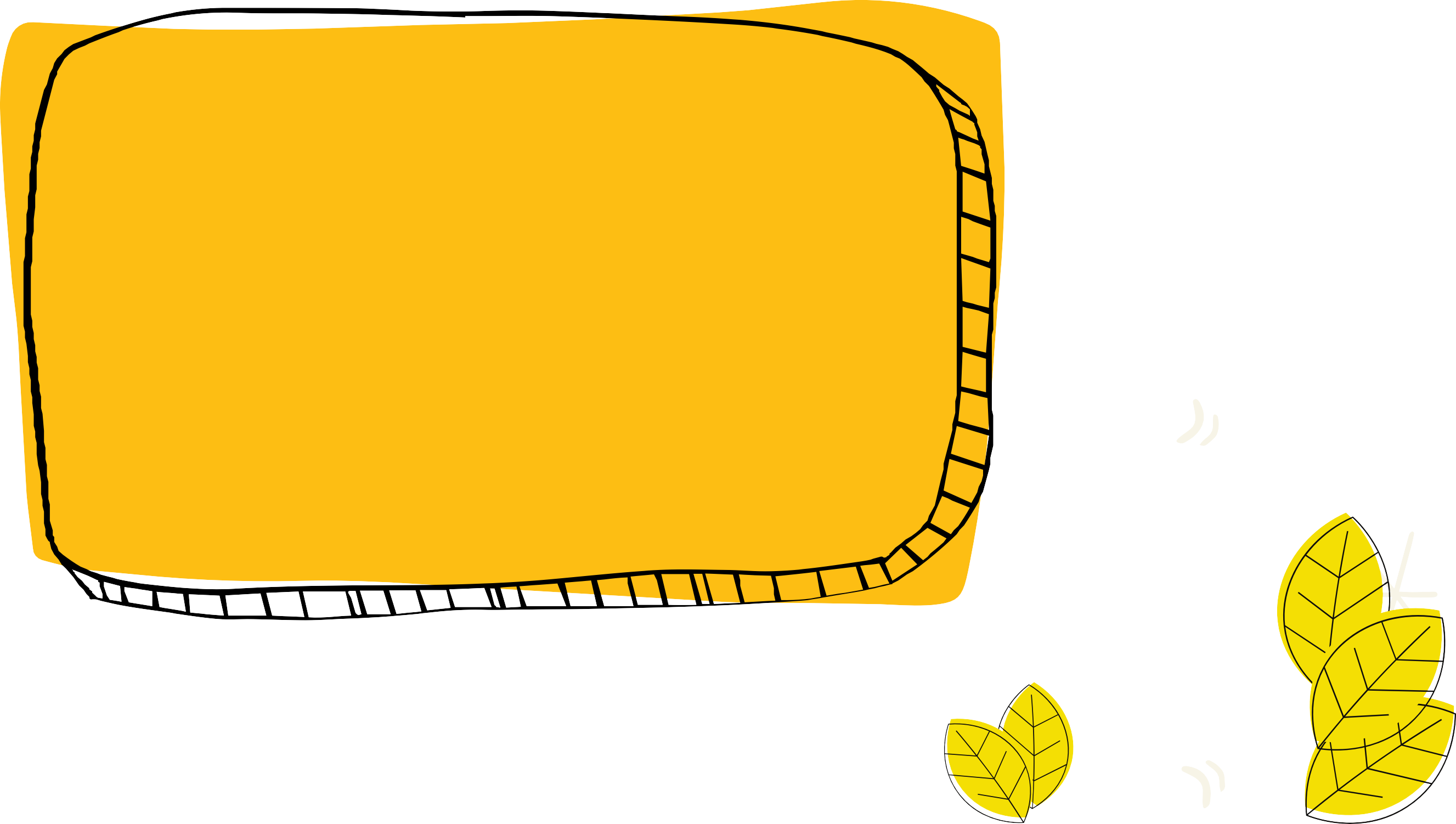 HEP BİRLİKTE LİSE TÜRLERİNİ TANIYALIM
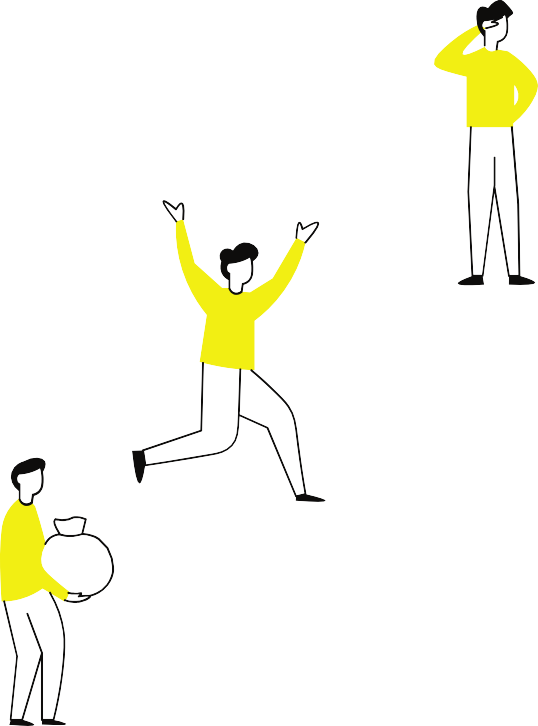 FEN LİSESİ
-Fen liseleri, fen ve matematik alanlarındaki yetenekleri  yüksek olan öğrencileri, matematik ve fen bilimleri  alanında yüksek öğrenime hazırlar.

-Öğrencileri araştırmaya yöneltmeyi, bilimsel ve  teknolojik gelişmeler ile yeni buluşlara ilgi duyanların  çalışacakları ortamı ve koşulları hazırlar.

-Üniversite başarısı çok yüksek olan bu liseler; Tıp,  Eczacılık, Diş Hekimliği, Mühendislik, Mimarlık gibi  sayısal alanlarda başarılı bireyler yetiştirmeyi amaçlar.
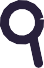 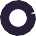 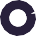 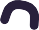 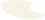 FEN LİSESİ
-Birinci yabancı dili İngilizce'dir.

-Öğrenim süresi 4 (dört) yıldır.

-Yatılı ve karma okullardır.
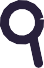 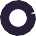 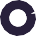 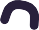 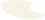 FEN LİSESİ
-Yatılı ve karma okullardır.

-Fen ve matematik ağırlıklı eğitim verirler.

LİSEDE BULUNABİLECEK ALANLAR;
Sayısal
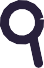 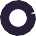 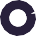 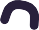 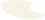 ANADOLU LİSESİ
-Anadolu Lisesi’nin amaçları; öğrencilerin ilgi,  yetenek ve başarılarına göre yüksek öğretim  programlarına hazırlanmalarını, yabancı dili,  dünyadaki bilimsel ve teknolojik gelişmeleri  izleyebilecek düzeyde öğrenmelerini sağlamaktır.
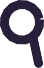 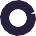 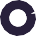 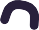 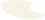 ANADOLU LİSESİ
-Öğrenim süreleri 4 yıldır.

LİSEDE BULUNABİLECEK ALANLAR;
Sözel, Eşit Ağırlık, Sayısal
-Alanlar seçilecek derslerle ve taleple belirlenir.


-Ayrıca genel liselerin Anadolu Lisesi olduğunu  unutmayalım.
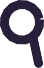 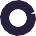 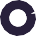 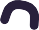 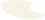 SOSYAL BİLİMLER
LİSESİ
-Sosyal Bilimler Liseleri edebiyat, sosyal bilimler ve  yabancı dil alanında yetkin bireyler yetiştirmeyi  hedeflemektedir.

-Amaçlarından biri de siyaset ve bürokrasiye kültürlü;  devleti ve demokrasiyi iyi tanıyan, ona işlerlik  kazandıracak elemanlar yetiştirmektir.


-Bu liselerden mezun olan öğrenciler Hukuk, Siyaset  Bilimi ve Kamu Yönetimi, Türk Dili ve Edebiyatı,  Felsefe, Uluslararası İlişkiler	gibi alanlara  yerleşmektedir.
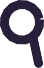 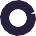 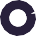 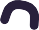 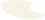 SOSYAL BİLİMLER
LİSESİ
-Bu okullarda öğretim süresi 1 yılı hazırlık olmak üzere 5  yıldır.

-Sosyal Bilimler Liselerinin üniversite yerleştirme sınavları  konusunda istatistikleri oldukça yüksektir.
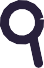 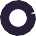 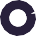 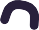 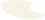 SOSYAL BİLİMLER
LİSESİ
LİSEDE BULUNABİLECEK ALANLAR:
Alan seçimi olmamakla birlikte Talim Terbiye  Kurulunun Sosyal Bilimler Lisesi için oluşturduğu  ders çizelgesi kapsamında eğitim verilmekte olup
genel itibariyle Eşit Ağırlık ve sözel alanlarında yatkın bir  program uygulanmaktadır.
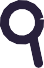 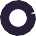 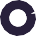 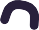 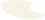 ANADOLU İMAM HATİP
LİSESİ
-Fen ve sosyal bilimler alanındaki derslerle birlikte Temel  İslam Bilimlerine ait derslerin de okutulduğu üniversitenin  bütün alanlarına öğrenci yetiştiren kurumlardır.
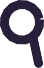 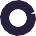 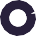 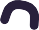 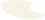 ANADOLU İMAM HATİP
LİSESİ
-2011’de katsayı uygulaması kalktığı için mezun olan  öğrenciler üniversite tercihlerinde kendi alanları dışında da  tercih yapabilmektedir. Bu uygulamayla birlikte okulların  başarısı artmıştır.

Diyanet işleri başkanlığınca yürütülen din eğitimi ve  hizmetleri alanında sınavlarda başarılı olanlar  camilerde,imam-hatiplik veya müezzinlik, kuran kursu  öğreticiliğine geçebilmektedir.
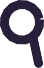 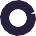 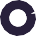 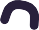 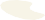 ANADOLU İMAM HATİP
LİSESİ
-Yatılı ve gündüzlü olarak eğitim yaparlar.

-Anadolu İmam Hatip Liselerinde kız öğrenciler ile erkek  öğrenciler ayrı sınıflarda okutulmaktadır.

Ayrıca ülkemizde sadece kız ve erkek liseleri olarak ayrılan  imam hatip liseleri de mevcuttur
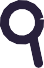 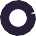 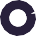 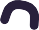 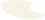 ANADOLU İMAM HATİP
LİSESİ
%75 Fen ve Sosyal Bilimler(Kültür) Dersleri
%25 Temel İslam Bilimleri dersleri okutulmaktadır.

-Öğrenim süresi :4yıldır

LİSEDE BULUNABİLECEK ALANLAR:
Sözel, Sayısal, Eşit Ağırlık, Dil(Arapça/İngilizce), Temel İslam  Bilimleri(İlahiyat)

-Alanlar seçilecek derslerle belirlenir.
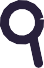 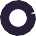 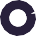 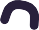 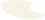 MESLEKİ VE TEKNİK
ANADOLU LİSELERİ
-Öğrencilere meslek kazandırmayı amaçlayan mesleki alan  ve dallar ile ilgili eğitim veren kurumlardır.

-Öğrenciler meslekle ilgili uygulama ve staj yaparlar.

-Öğrenim süresi 4 yıldır.
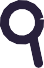 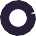 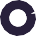 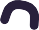 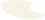 MESLEKİ VE TEKNİK
ANADOLU LİSELERİ
HER MESLEK LİSESİNDE FARKLI ALAN VE DALLAR  BULUNMAKTADIR.

TERCİH ETMEYİ DÜŞÜNDÜĞÜNÜZ MESLEKİ VE  TEKNİK ANADOLU LİSELERİNDE BULUNAN  BÖLÜMLERİ ARAŞTIRMANIZ DOĞRU OLACAKTIR.  ( ÖRNEĞİN;SAĞLIK LİSELERİ DE MESLEK LİSESİ  KAPSAMINDADIR.HER MESLEK LİSESİNDE SAĞLIK  ALANI OLMAYABİLİR. )
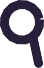 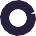 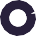 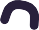 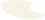 GÜZEL SANATLAR
LİSELERİ
-Güzel sanatlar liseleri; Öğrencilere güzel sanatlarla  ilgili temel bilgi ve beceriler kazandırmayı ve güzel
sanatlar alanında nitelikli insan yetiştirilmesine kaynaklık  etmeyi amaçlar.
-Yetenekli olan öğrencilerin yaratıcı, yapıcı ve yorum  yeteneklerini geliştirmek, öğrencileri yetenekleri  doğrultusunda geliştirmek amaçlanmıştır.
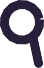 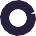 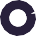 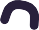 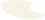 GÜZEL SANATLAR
LİSELERİ
-Bu okullar yetenek sınavıyla öğrenci almaktadır.
-Liselere Girişi Sınavına (LGS) girmek zorunlu değildir


(%70 Yetenek Sınav Puanı+ %30 Ortaokul Başarı Puanı)
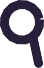 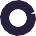 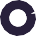 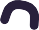 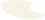 SPOR LİSESİ
-Öğrencilere beden eğitimi ve spor alanında temel bilgi  ve beceriler kazandırmayı, beden eğitimi ve spor  alanında nitelikli insan yetiştirilmesine kaynaklık etmeyi  amaçlar.
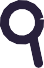 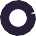 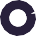 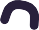 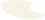 SPOR LİSESİ
-Spor alanında yapılan yetenek sınavlarında, öğrencilerin  esneklik, dayanıklılık ve koordinasyon, çabukluk ve hız,  kuvvet, ritim, sporculuk geçmişi, takımdaki başarıları gibi  kriterlere bakılarak değerlendirme yapılmaktadır.
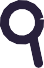 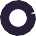 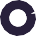 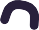 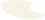 SPOR LİSESİ
-Çoğu Spor lisesi Yetenek Sınavıyla öğrenci aldığı için  Liseye Geçiş Sınavına (LGS) girmek zorunlu değildir.


(%70 Yetenek Sınav Puanı+ %30 Ortaokul Başarı Puanı)
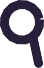 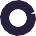 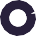 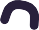 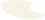 SPOR LİSESİ
-Yükseköğretim programlarında bölümleri ile ilgili bir program  tercih etmeleri durumunda ek puan alırlar.
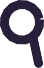 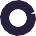 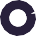 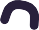 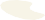 ÇOK PROGRAMLI
ANADOLU LİSESİ
Çok Programlı Anadolu Liseleri; genel ve meslekî ve teknik  öğretim programlarını bir yönetim altında uygulayan  ortaöğretim kurumlarıdır.

ÇOK PROGRAMLI LİSE

=

Meslek Lisesi +Anadolu Lisesi  birleşimi diyebiliriz.
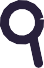 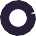 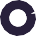 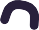 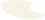 MESLEKİ EĞİTİM
MERKEZİ
-Meslekî Eğitim Merkezlerinde kalfalık ve ustalık eğitimi almak  üzere öğrenci kaydı yapılmaktadır.

-Meslekî Eğitim Merkezi programlarına kayıt şartları:

En az ortaokul veya imam-hatip ortaokulu mezunu olmak
Bünyesi ve sağlık durumu gireceği mesleğin gerektirdiği  işleri yapmaya uygun olmak.
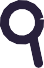 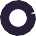 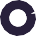 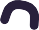 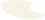 MESLEKİ EĞİTİM
MERKEZİ
-Meslekî Eğitim Merkezi programlarını bitiren öğrenciler  istekleri doğrultusunda fark derslerini tamamlayarak diploma  almaları halinde yüksek öğretime gidebilme hakkına sahiptir.
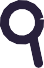 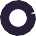 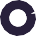 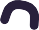 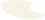 AÇIK ÖĞRETİM LİSESİ
-Açık Öğretim Lisesi sistemi uzaktan eğitim sistemine göre  kurulmuştur. Açık Öğretim Lisesinde sınıf geçme yerine ders  geçme ve kredi sistemi uygulanır.

-Açık Öğretim Lisesi sınıf yerine dönem kavramı vardır.  Öğrenci 8 dönem sonunda mezuniyet kredisine ulaştığı  takdirde mezun olur.

-Açık Öğretim Lisesi Öğrencileri Örgün eğitimde okuyan  öğrencilerin sahip olduğu tüm haklara sahiptirler.
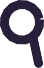 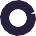 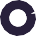 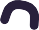 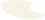 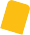 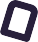 HEDEFLEDİĞİNİZ LİSEYE  BAŞARIYLA ULAŞMANIZ  DİLEĞİYLE
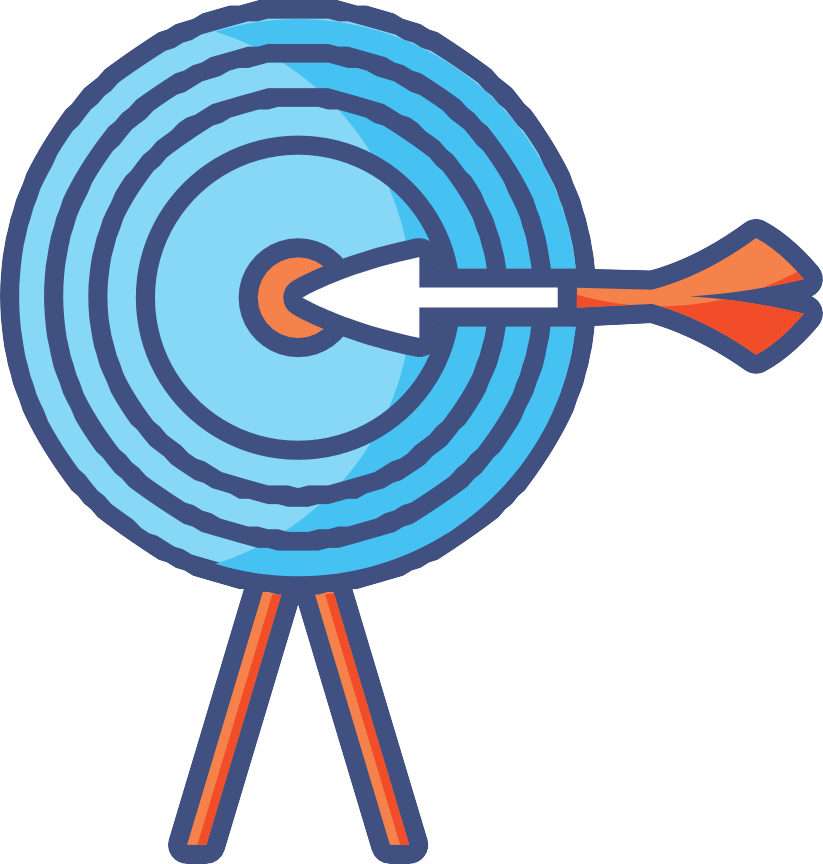 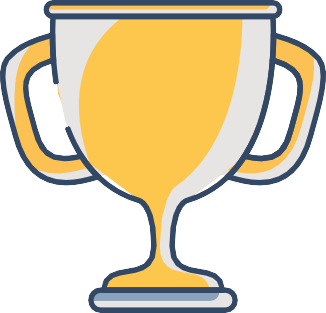 GÜZELSU ŞEHİT SEDAT KASAP İMAM HATİP ORTAOKULU